个人简介
基本情况:  
2012年至今 北京大学第三医院 药剂科
北京市住院药师规范化培训基地、国家卫健委临床药师培训基地、美国肯塔基大学药学院高级临床实践带教师资
研究方向:
血液/肿瘤方向临床药师
关注治疗药物监测与个体化治疗 
学术成就:
发表SCI及核心期刊二十余篇
十三五重大专项子课题负责人
中国药学会施维雅青年医院药学奖 
学术兼职:
中国药理学会定量药理学专业委员会委员
北京肿瘤学会临床试验委员会委员
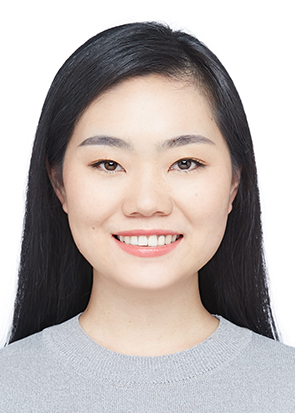 姓名：刘维
职务：副主任药师
肾脏替代治疗合并用药的处方审核要点
北京大学第三医院 刘维 
2020.07.04
概要
Overview of RRT——关于肾脏替代治疗
药师的困惑——处方怎么审？
RRT患者药物治疗特点及其影响因素
血液透析/腹膜透析患者药物治疗特点
血液滤过的影响因素及浓度vs疗效的关系
用药优化原则与临床沟通要点
总结与展望
Overview of RRT
血液净化（blood purification）：
技术指各种连续或间断清除体内过多水分、溶质方法的总称，该技术是在肾脏替代治疗技术的基础上逐步发展而来，主要包括肾脏替代治疗、血液灌流、血浆置换等。
血液净化急诊临床应用专家共识，2017
Overview of RRT
血液净化（blood purification）：
技术指各种连续或间断清除体内过多水分、溶质方法的总称，该技术是在肾脏替代治疗技术的基础上逐步发展而来，主要包括肾脏替代治疗、血液灌流、血浆置换等。

肾脏替代治疗 Renal Replacement Therapy
三种主要模式：
血液透析/腹膜透析 Hemodialysis, HD；Peritoneal dialysis
血液滤过 Hemofiltration, HF
血液透析滤过 Hemodiafiltration, HDF
血液净化急诊临床应用专家共识，2017
关于RRT——药师的困惑
血透≠血滤≠血液灌流≠CRRT
急诊、ICU
Hemofiltration
Hemoperfusion
CRRT
etc.
肾内科
Hemodialysis
Peritoneal dialysis
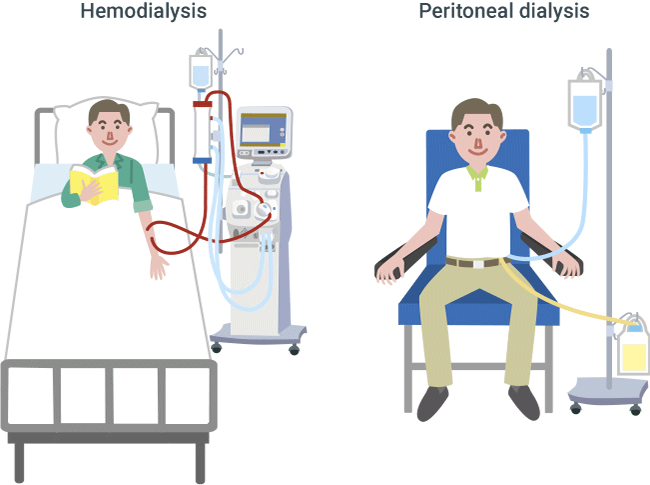 CRRT：每天连续24小时或接近24小时的一种长时间、连续的体外血液净化疗法以替代受损的肾功能。
血液净化急诊临床应用专家共识，2017
关于RRT——药师的困惑
RRT患者用药——处方怎么审？
门诊处方
住院医嘱
Rx 高血压，肾性贫血，血液透析，继发性甲状旁腺功能亢进

碳酸钙 2g tid po 
硝苯地平 30 mg qd 
罗沙司他 100mg qd
西那卡塞 25 mg qd
高**，男性，38岁，体重~70kg
主诉：腹痛，腹泻，尿量减少4天，呼吸困难2天

主要诊断：呼吸困难原因待查，弥漫性腹膜炎可能，肾病综合征，急性肾衰竭
SCr 412 μmol/L

5.4起先后行2次血液滤过

美罗培南 1g q12h
关于RRT——药师的困惑
RRT患者用药——处方怎么审？
诊断不全/不适宜
遴选药品
给药途径
用法用量不适宜
联合用药不适宜
重复给药
配伍禁忌或不良相互作用等
与传统处方审核不同之处：
药物使用与RRT模式有很大关系
从处方及医嘱难以判断
血清肌酐和肌酐清除率不再作为判断依据
药师无从下手？我们能做什么？
说明书？？？
慢性肾脏病及血液透析/腹膜透析合并用药
Hemodialysis, HD / Peritoneal dialysis, PD
HD/PD患者常见临床问题和治疗药物
慢性肾脏疾病相关用药
1）肾性贫血：
EPO、铁剂、罗沙司他
2）肾性骨病（CKD-MBD）：
司维拉姆、碳酸镧、碳酸钙、
西那卡塞、骨化三醇、帕立骨化醇
3）其他常用药物：
复方-α酮酸、碳酸氢钠、聚苯乙烯磺酸钙
4）合并症相关用药：
高血压、糖尿病、冠心病等等
EPO—促红细胞生成素
促红细胞生成素(EPO)是由肾脏分泌的一种活性糖蛋白，作用于骨髓中红系造血祖细胞，能促进其增殖、分化。
[Speaker Notes: 本品为重组人红细胞生成素(rhEPO)，与天然产品相比，生物学作用在体内、外基本一致。药效学试验表明，本品可增加红系造血祖细胞(CFU-E)的集落生成率，并对慢性肾功能衰竭性贫血有明显的治疗作用。]
EPO—促红细胞生成素
铁剂
铁剂
*输注时间：100mg/15min，200mg/30min，300mg/1.5h，400mg/2.5h，500mg/3.5h
科莫非可一次给药补足铁总量，适用于给药依从性差的患者。总量最高为20mg/kg，溶入500ml NS or 5%GS静脉滴注4-6h。不良反应发生率高，应在滴注期间及滴注完成后至少1h内对病人进行密切观察。大分子，过敏反应发生率高。
*1支蔗糖铁注射液用不超过100ml NS溶解，1-2支右旋糖酐铁注射液用100ml NS或5%GS溶解；
铁剂
罗沙司他
规格：20 mg； 50 mg
西那卡塞
其他药物
其他肾性骨病药物
碳酸钙
碳酸镧
骨化三醇
帕立骨化醇

其他慢性病用药
高血压
高血脂
糖尿病
CKD-MBD：钙磷比例失调
排泄减少——高磷血症
合成受损——低钙血症
其他药物
其他肾性骨病药物
碳酸钙
碳酸镧
骨化三醇
帕立骨化醇

其他慢性病用药
高血压
高血脂
糖尿病
CKD-MBD：钙磷比例失调
排泄减少——高磷血症
合成受损——低钙血症
Rx 高血压，肾性贫血，血液透析，继发性甲状旁腺功能亢进

碳酸钙 2g tid po 
硝苯地平 30 mg qd 
罗沙司他 100mg qd
西那卡塞 25 mg qd
给药途径？
相互作用？
用法用量？
血液滤过合并用药
Hemofiltration, HD
用药优化原则
原则一：从说明书寻找药物特点信息

原则二：证据大于经验——循证

原则三：用浓度说话——治疗药物监测
积极进行治疗药物监测，随时协调采血时间和方案
如何循证
说明书通常没有肾脏替代治疗的剂量调整信息
完全没用吗？

影响药物治疗剂量调整的三个因素
药物因素——是否经肾排泄、V、蛋白结合率等
机体因素
替代治疗模式
替代治疗类型、模式、频次、间隔、时间
尿量、引流液、冲洗液情况
医嘱随时调整
药物给药时间与时长
病例一
关键词：血液透析、血液滤过、化疗、感染
赵某，男，56岁
膀胱癌术后3月，pT2N0M0，II期
糖尿病13年，肾功能不全5年余，规律透析2年

吉西他滨和奈达铂，如何给药？
[Speaker Notes: 全院会诊：膀胱癌患合并尿毒症的患者，他每周需要进行三次血液透析，那么对血液透析的患者，化疗药物吉西他滨与奈达铂应怎么给药？我们为这位患者设计了个体化的给药方案。通过查阅文献等相关资料，我们发现血液透析患者和肾功能正常的患者之间没有观察到吉西他滨的药代动力学参数的明显差异，静脉给药的吉西他滨在体内90%以上代谢为无细胞毒性的代谢产物二氟尿苷。而二氟尿苷通过尿液排泄，可以被血透清除。结合吉西他滨半衰期42-94min，给药后6-11小时内被完全清除，因此，吉西他滨无需调整剂量，一般在透析前6-12小时给药。而奈达铂在血透患者中给药的相关文献较少，报道的给药剂量不一。使用剂量有16mg/m2、50mg，这两例均为70岁以上老年患者。还有一项研究将剂量减半，同时检测了浓度，虽然峰浓度也减半，但总体暴露水平与肾功能正常的患者一样。关于给药后的透析时间，有报道给药后1小时透析也有报道给药后3小时透析。]
病例一
药品说明书
文献
指南、专家共识
99%以dFdU通过尿液排泄
吉西他滨
血液透析患者和肾功能正常的患者之间没有观察到吉西他滨的药代动力学参数的明显差异
给药后6-12h透析
无需调整剂量
奈达铂
以尿排泄为主，可经血液透析清除
24小时尿排泄量40-69%
相关文献较少，血透患者给予半量的奈达铂，总体暴露水平与肾功能正常的患者一致
给药后1h、3h透析
24
dFdU：2'-脱氧-2'，2'-二氟尿苷
病例一
药品说明书
文献
指南、专家共识
吉西他滨
提出用药建议
奈达铂
吉西他滨和奈达铂均可以作为接受血液透析患者的治疗方案，吉西他滨无需减量，奈达铂可予半量。给药顺序，先给吉西他滨，后给奈达铂，在奈达铂给药结束后3h透析。
25
dFdU：2'-脱氧-2'，2'-二氟尿苷
病例一
赵某，男，56岁
膀胱癌术后3月，pT2N0M0，II期
糖尿病13年，肾功能不全5年余
规律血液透析2年

化疗后腹泻，粒细胞缺乏合并发热，血小板低，暂停透析
体温38.9℃，血培养电话回报球菌，加用万古霉素
2020.3.16
吉西他滨1g d1,8；奈达铂 40 mg d1；
恶心、呕吐、腹泻1度；骨髓抑制IV度；
病例一
万古霉素治疗药物监测
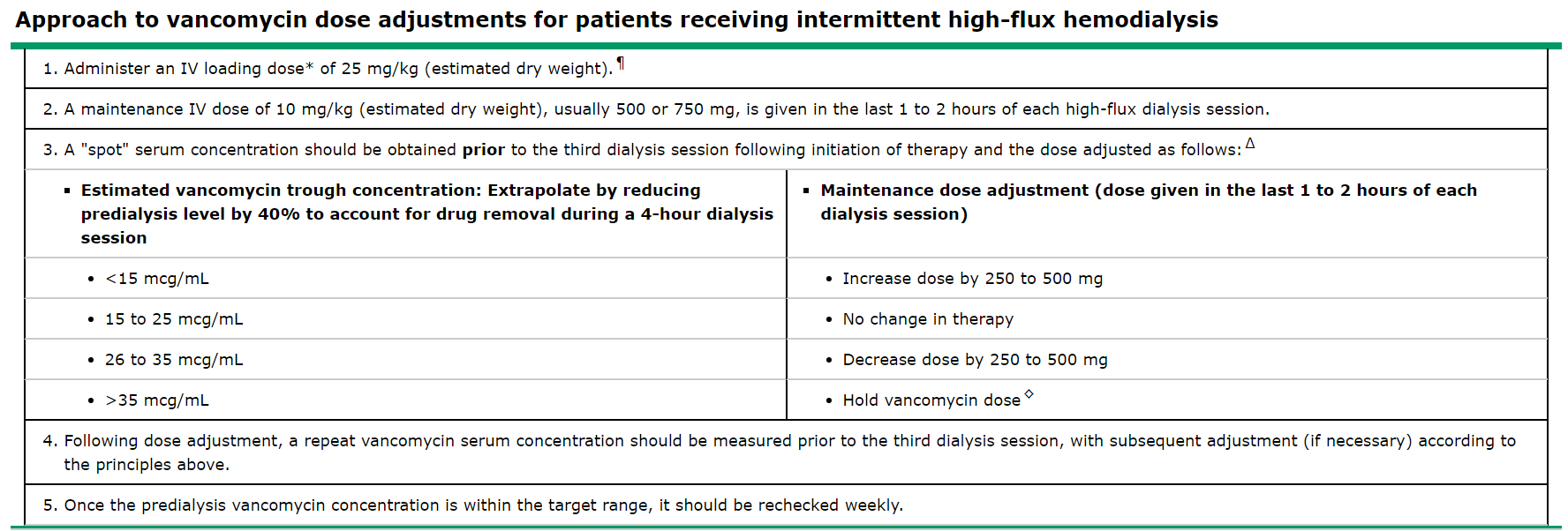 用药优化原则
原则一：从说明书寻找药物特点信息

原则二：证据大于经验——循证

原则三：用浓度说话——治疗药物监测
积极进行治疗药物监测，随时协调采血时间和方案
临床沟通原则
原则一：less is enough
减量不是降低治疗强度

原则二：透后给，不透不给
需要透析后使用的药物，不透不给
滤过同样适用

原则三：及时跟踪并调整药物治疗方案
病例二
高**，男性，38岁，体重~70kg
主诉：腹痛，腹泻，尿量减少4天，呼吸困难2天

主要诊断：呼吸困难原因待查，弥漫性腹膜炎可能，肾病综合征，急性肾衰竭
SCr 412 μmol/L

5.4起先后行2次血液滤过

美罗培南 1g q12h
病例二
高**，男性，38岁，体重~70kg
主诉：腹痛，腹泻，尿量减少4天，呼吸困难2天
病例二
高**，男性，38岁，体重~70kg
主诉：腹痛，腹泻，尿量减少4天，呼吸困难2天
原则一：从说明书寻找药物特点信息
原则二：证据大于经验——循证
原则三：用浓度说话——治疗药物监测
积极进行治疗药物监测，随时协调采血时间和方案
原则一：less is enough
减量不是降低治疗强度
原则二：透后给，不透不给
需要透析后使用的药物，不透不给
滤过同样适用
原则三：及时跟踪并调整药物治疗方案
处方审核以外的工作延伸
Polymedicine
Non-adherence
患者教育
医嘱重整
优化给药方案
提升依从性
总结
掌握用药优化原则和临床沟通原则
药动学知识理论是合理用药分析的必要工具
治疗药物监测是强有力的支持手段
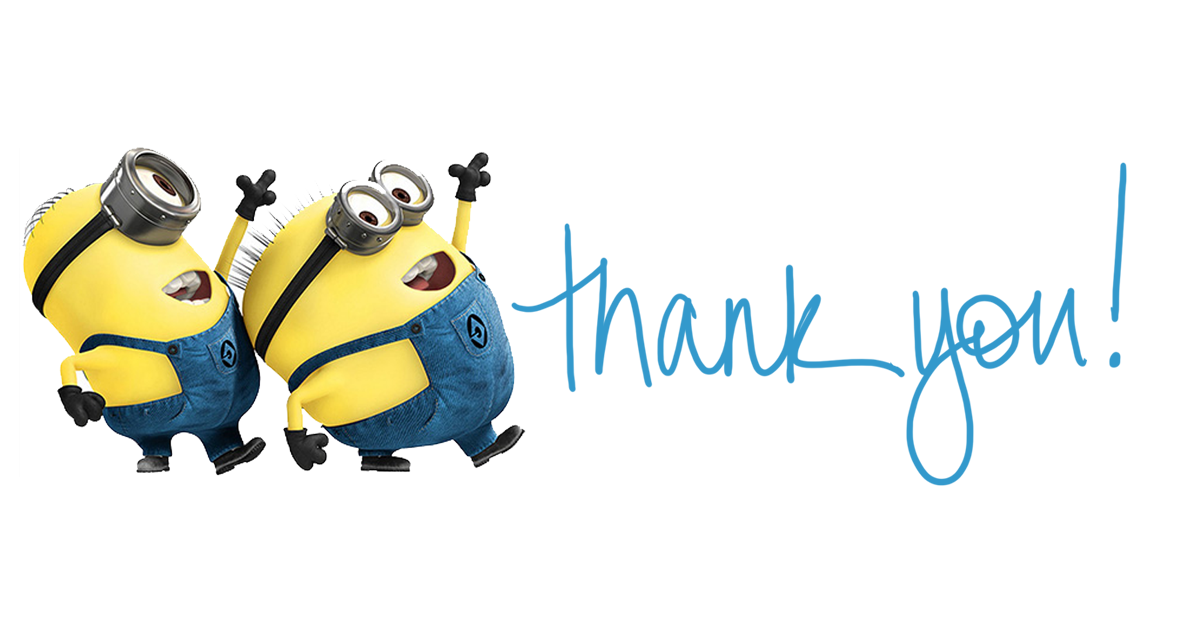 感谢
北医三院 ICU 薄世宁老师
北医三院 肾内科 王松老师
北医三院 药剂科 应颖秋老师